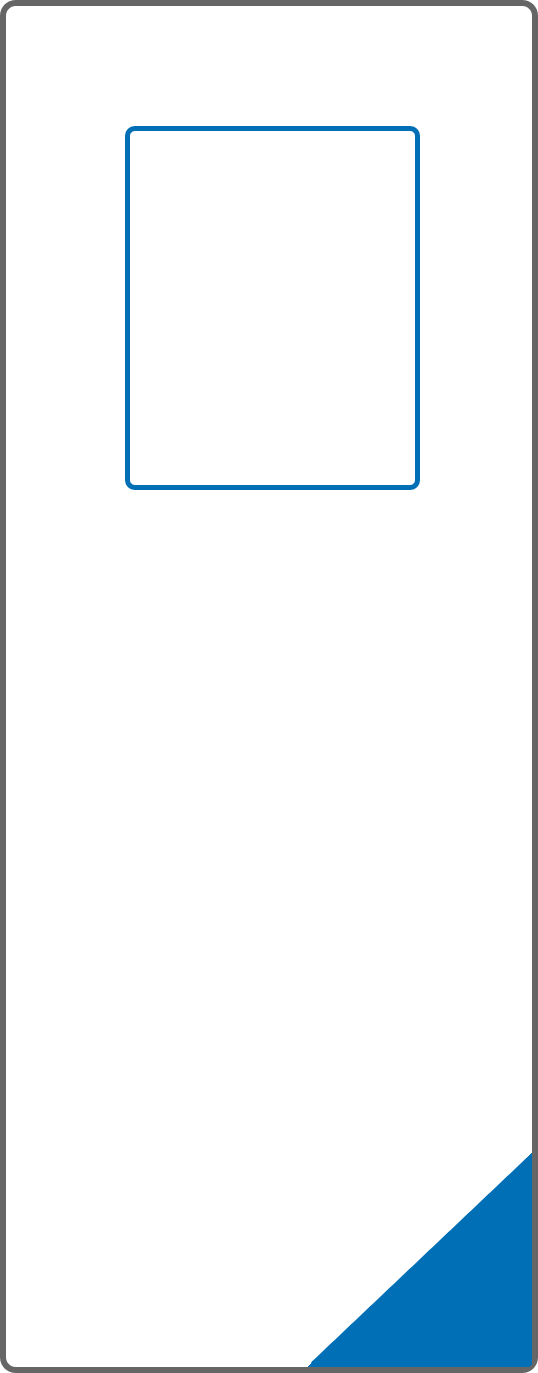 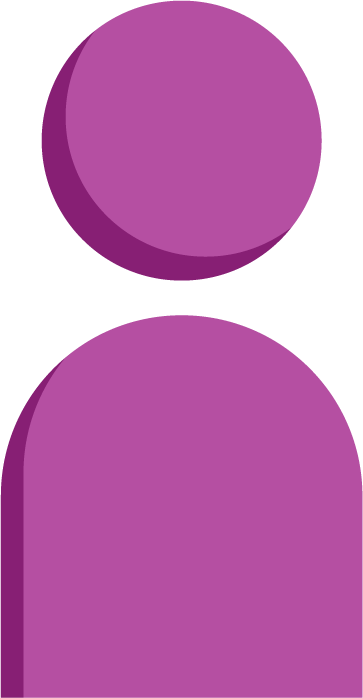 Introduce the sounds
Consonant Digraphs
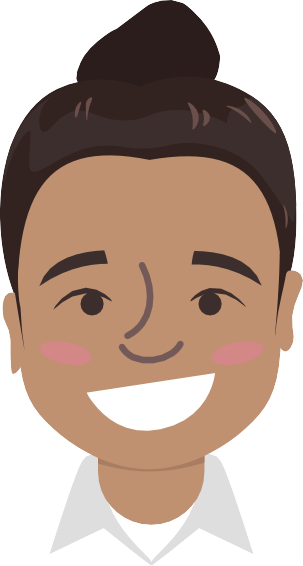 shut 
/sh/ /ŭ/ /t/ 
= shut
It’s time to learn new sounds! 

We use the sound rule to help us read!
[Speaker Notes: See lesson plan for specific instructional guidance.

Introduce the Sound! 
Say: Learning new sounds is so cool! Repeat our chant after me! 
"It's time to learn new sounds! 
We use the sound rule to help us read!"
Do: Say one sentence at a time of the Introduce the Sound chant and ask the students to repeat after you.
Say: Let's learn a super cool new rule today!

Say: This unit, we've been learning consonant digraphs and reading them in one syllable words. For example, shut is a CCVC word with a consonant digraph, so we read the word /sh/ /u/ /t/ = shut. Let's review what we've learned!]
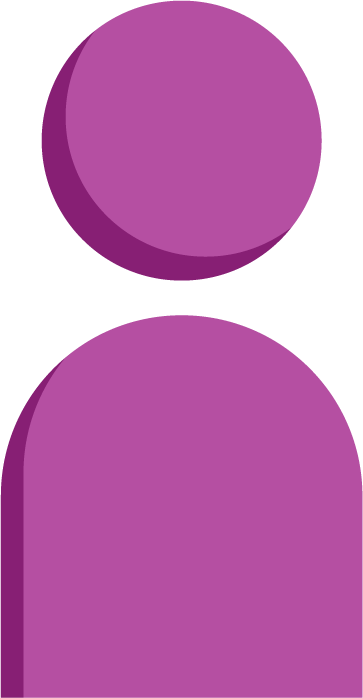 Introduce the sounds
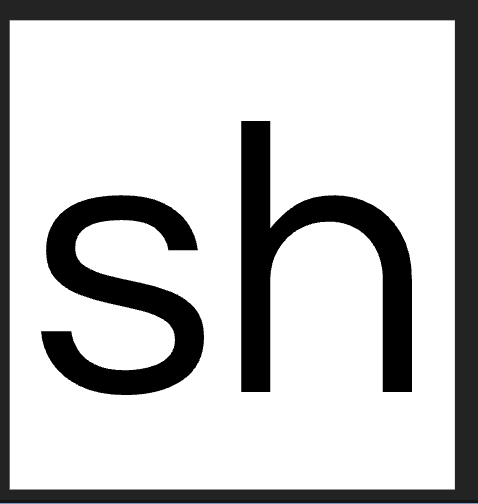 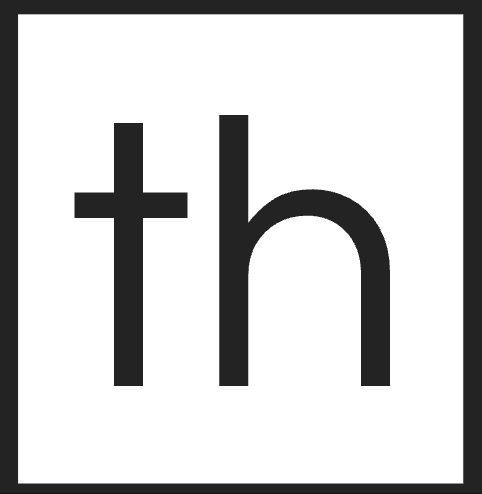 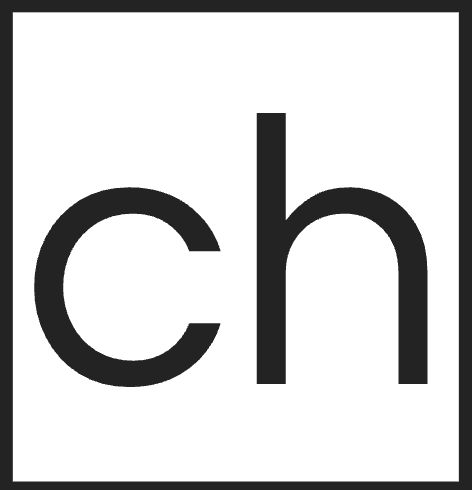 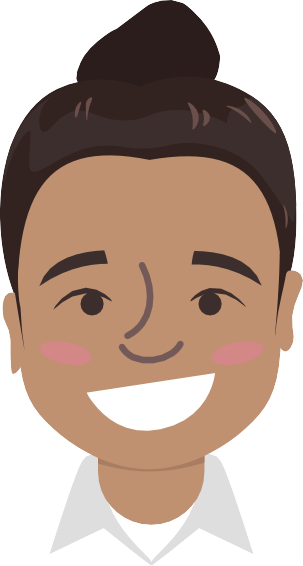 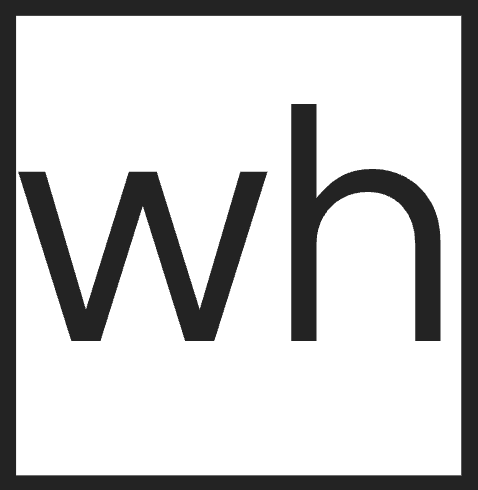 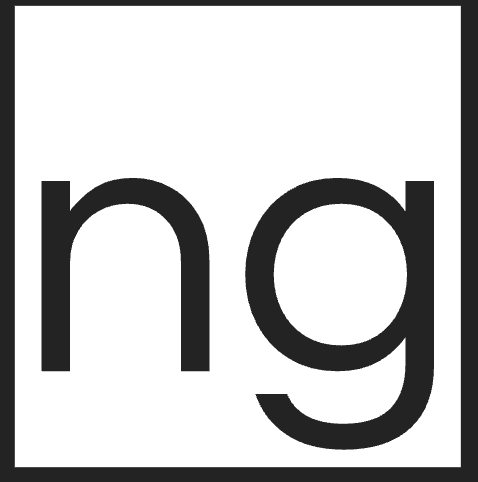 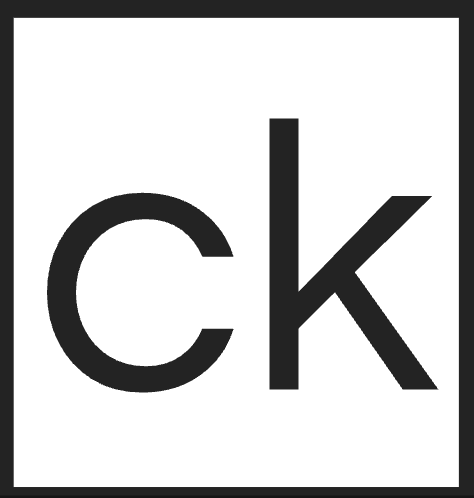 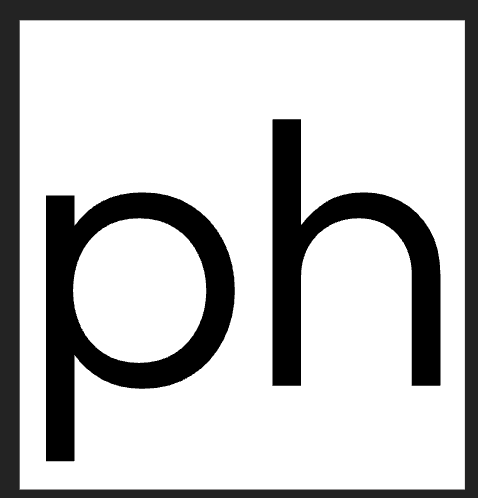 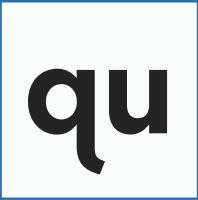 [Speaker Notes: See lesson plan for specific instructional guidance.

Introduce the Sound!
Do: Flip through the sound letter cards for the vowels and the consonant digraphs. Review the sounds they make. Refer back to Level A, Unit 5, Lessons 1 - 6 for notes about pronunciation.
Consonant Digraph sound letter cards to review (the number in parenthesis refers to the number of sounds): sh, th (2), ch (3), wh, ng, ck, ph, qu. Vowels to review (short and long vowel sound for each): a, e, i, o, u.
Say: Let's practice reading our words with consonant digraphs!]
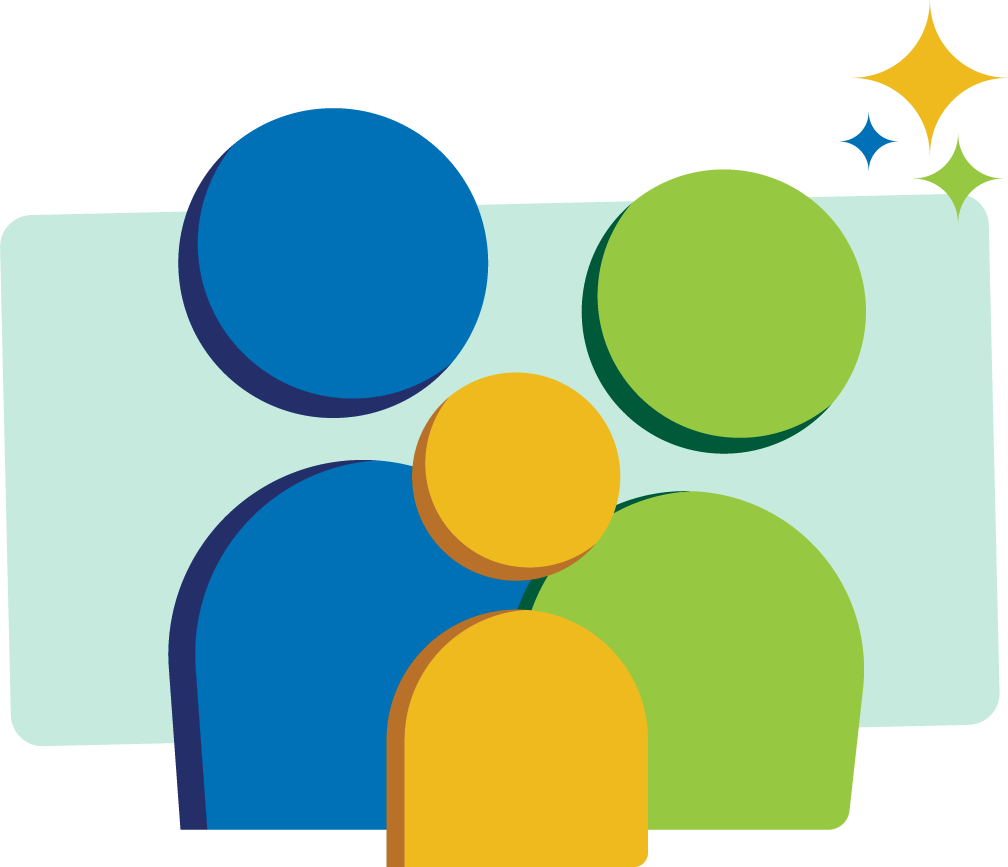 Blend the sounds
blush
Family Activity
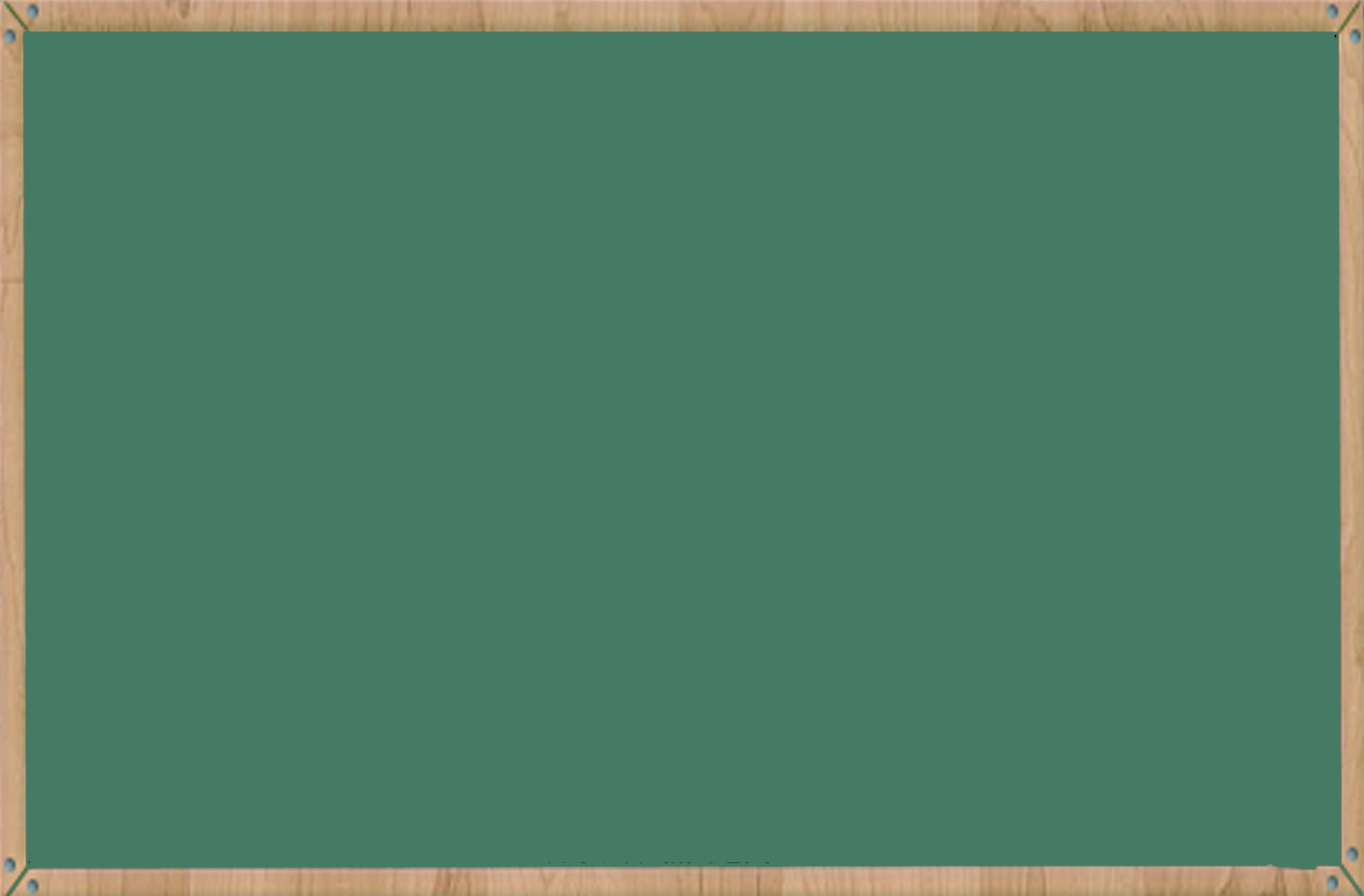 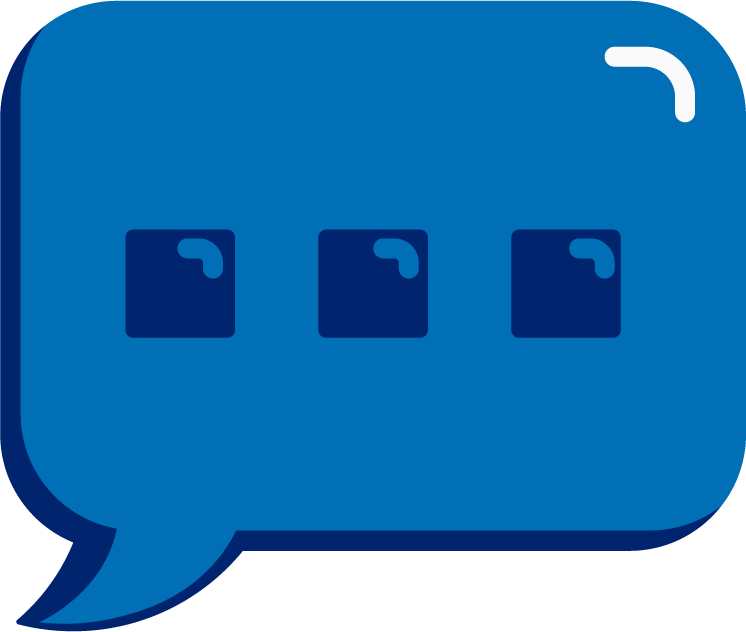 chant
It’s time to blend the sounds!

It’s time to blend the sounds to help us read the words smoothly!
[Speaker Notes: See lesson plan for specific instructional guidance.

Blend the Sounds! 
Say: Blending sounds helps us read the words smoothly! Repeat our chant after me! 
"It's time to blend the sounds! 
It's time to blend the sounds to help us read the words smoothly!" 
Do: Say one sentence at a time of the Blend the Sounds chant and ask the students to repeat after you.
Say: Let's practice blending the sounds in some words today!

Say: When we blend the sounds in words, it helps us read the words smoothly. Let's read some words that have consonant digraphs and consonant blends! Remember, a consonant digraph is when you have 2 consonants next to one another in a word and they make a new sound. A consonant blend is when you have 2 consonants next to one another and they each make their own sound. Let me give you an example.
Do: Point to the word blush.
Say: This word begins with a consonant blend b-l. Next comes a vowel, u. It ends with a consonant digraph, s-h. This is a CCVCC word or closed syllable, because it ends with a consonant. Because it's a CCVCC word, or a closed consonant, I know that I will use the short vowel sound for u, /u/. Now that I know what kind of word it is, and what vowel sound to use, I can blend the sounds together to read the word. /b/ /l/ /u/ /sh/ = "blush". Let's segment and blend the word together now using our Double Decker Elkonin Boxes.
Do: Segment and blend the word blush using the Double Decker Elkonin Boxes.
Say: Notice that there are 5 letters, but only 4 sounds in the word blush. S-h is a consonant digraph that only makes one sound. Let's look at another word.
Do: Point to the word chant.
Say: This word begins with a consonant digraph c-h. Next comes a vowel, a. It ends with a consonant blend, n-t. This is a CCVCC word or closed syllable, because it ends with a consonant. Because it's a CCVCC word, or a closed consonant, I know that I will use the short vowel sound for a, /a/. Now that I know what kind of word it is, and what vowel sound to use, I can blend the sounds together to read the word. /ch/ /a/ /n/ /t/ = "chant". Let's segment and blend the word together now using our Double Decker Elkonin Boxes.
Do: Segment and blend the word chant using the Double Decker Elkonin Boxes.
Say: Notice that there are 5 letters, but only 4 sounds in the word chant. C-h is a consonant digraph that only makes one sound.
Do: Listen as students blend the word. Take notes on the students that can accurately blend the CCVC word and students that may need reteaching and/or additional support.
Say: Great thinking! Awesome job blending the sounds today!]
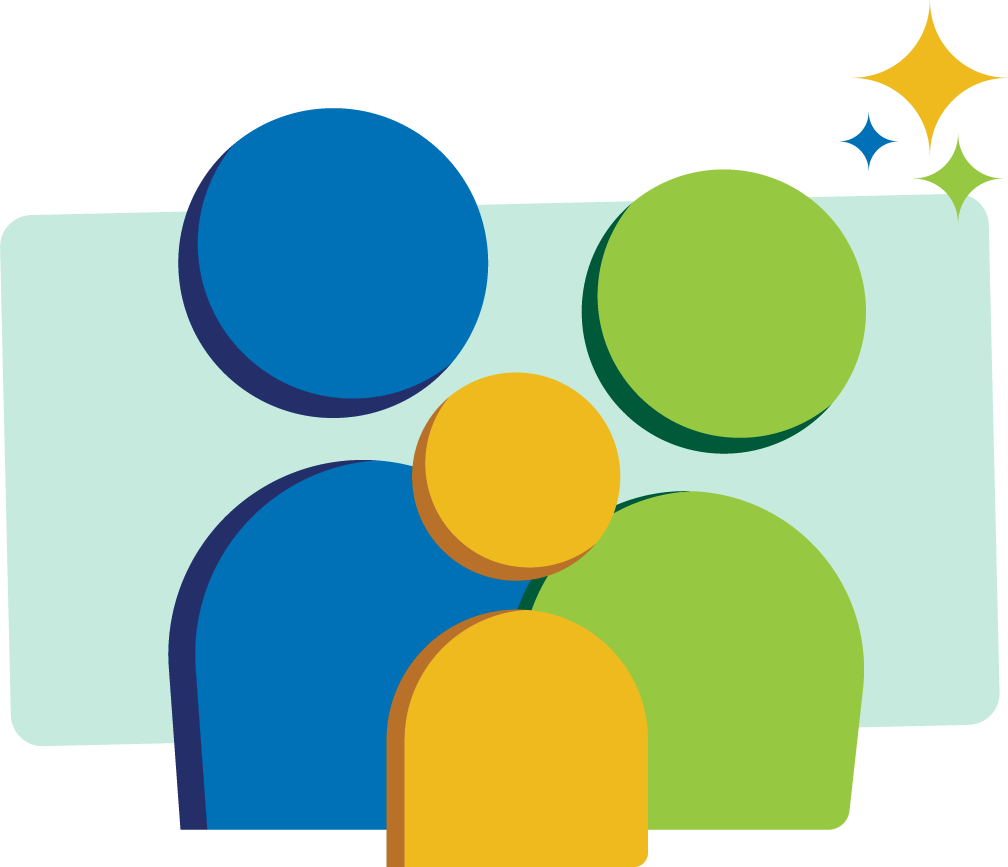 Read the words
check
quilt
Family Activity
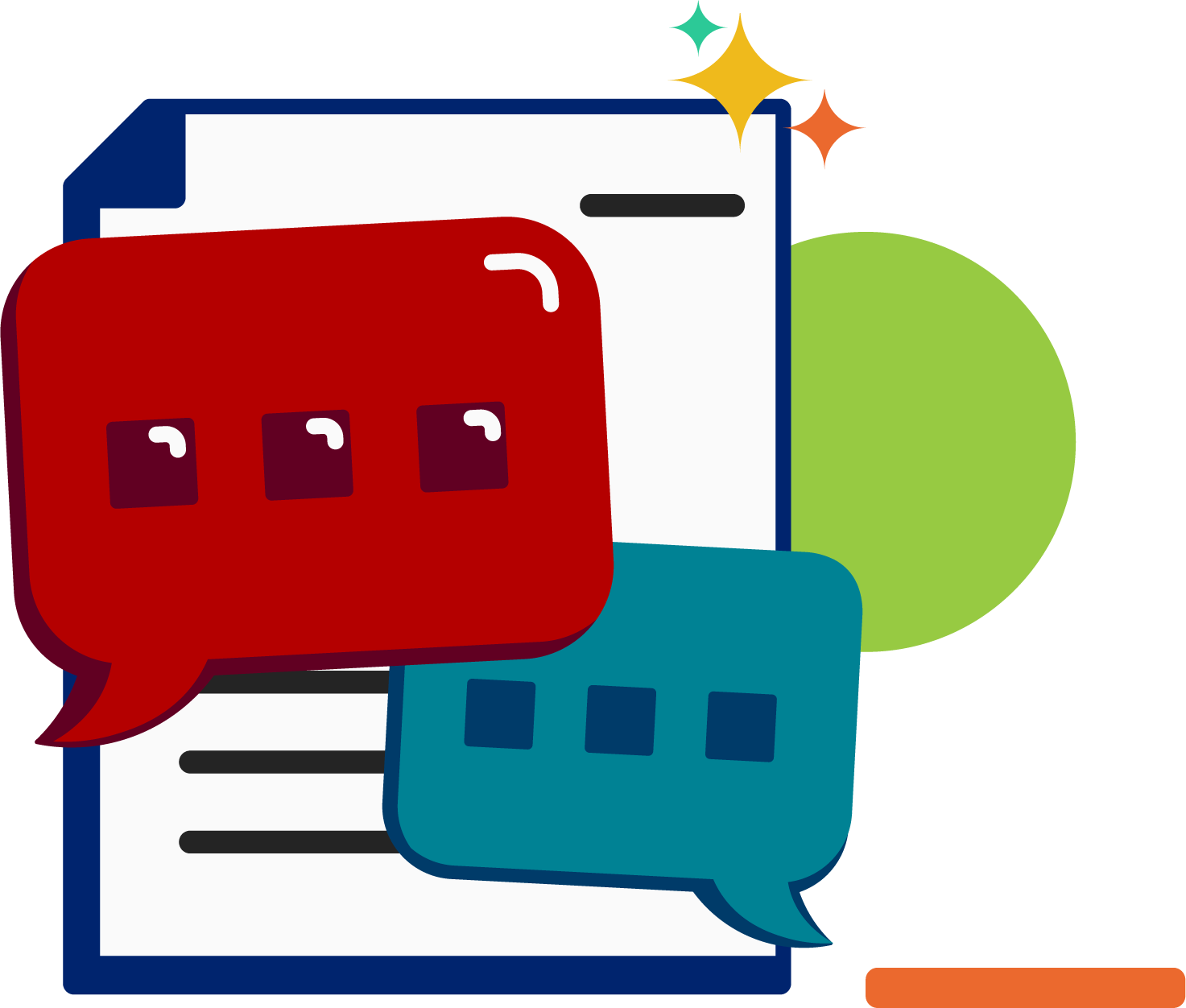 It’s time to read the words! 

It’s time to read the words, so we can read smoothly, like we are speaking!
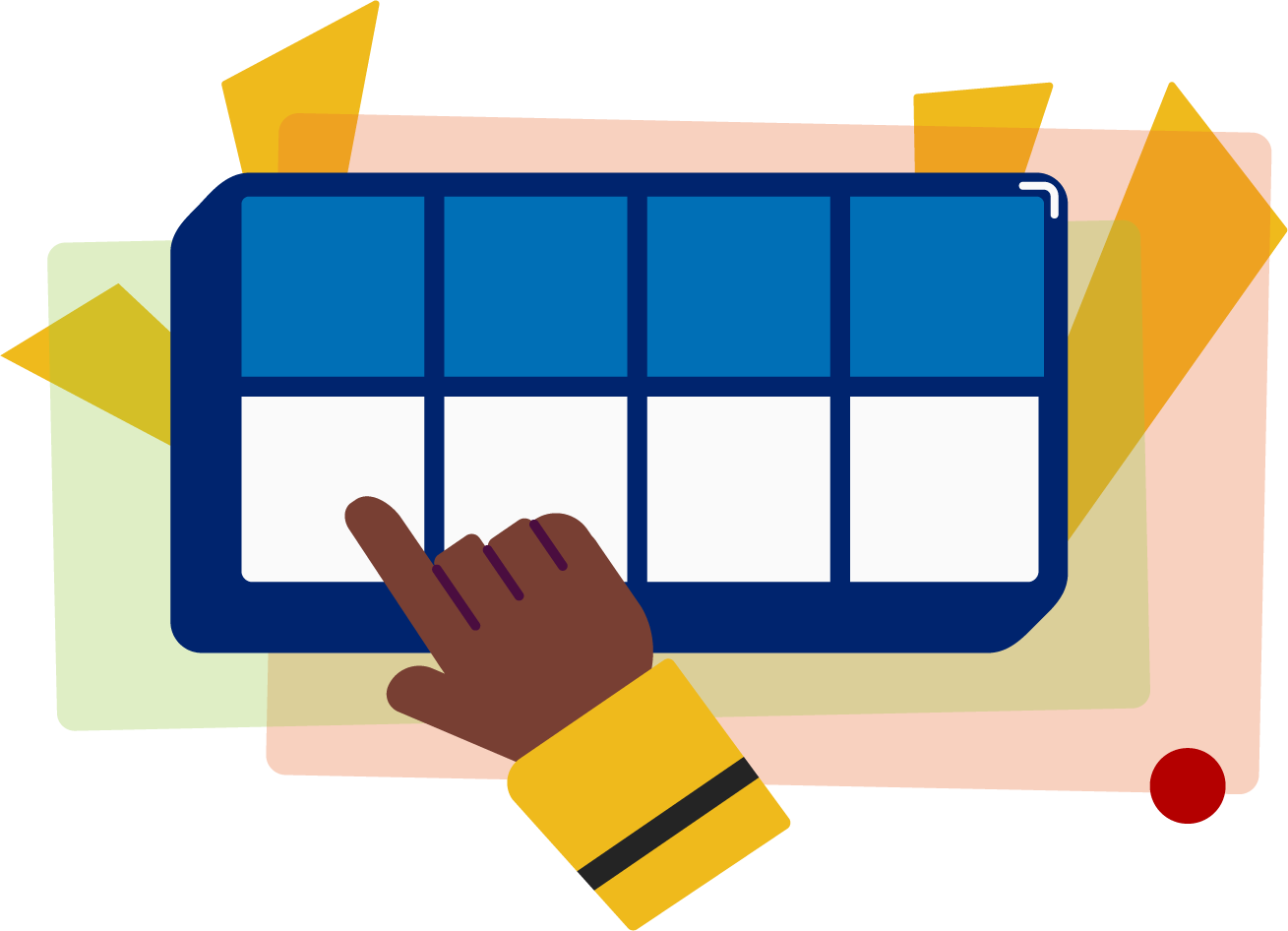 [Speaker Notes: See lesson plan for specific instructional guidance.

Read the Words! 
Say: When we practice reading the words, it can help us read the words faster and faster. This helps us learn to read smoothly like when we are speaking! Repeat our chant after me! 
"It's time to read the words! 
It's time to read the words so we can read smoothly like we are speaking!" 
Do: Say one sentence at a time of the Read the Words chant and ask the students to repeat after you.
Say: Let's practice reading words today!

Say: We are going to read the words. When we practice reading the words, it helps us read faster and faster. This helps us focus on what we can learn from the words. Let's look at the first word.
Do: Point to the word check.
Say: When we read this word, we look to see what spelling pattern it uses so we know what vowel sound to make. I see a CCVC spelling pattern. We'll use the short vowel sound. I also know that c-h is a consonant digraph - so it only make one sound. C-h says /ch/. /ch/ /e/ /k/ = "check". Your turn using the Double Decker Elkonin Boxes.
Do: Listen as students read the word. Take notes on the students that can accurately articulate the sounds and read the word and students that may need reteaching and/or additional support.
Say: Yes, the word is check. Let's look at the next word. How would you read this word? Use your Double Decker Elkonin Boxes.
Do: Point to the word quilt. Listen as students read the word. Take notes on the students that can accurately articulate the sound and read the word and students that may need reteaching and/or additional support.
Say: Yes, the word is quilt. Remember, consonant digraphs are 2 consonants that make 1 sound. Great thinking! Awesome job reading the words today!]
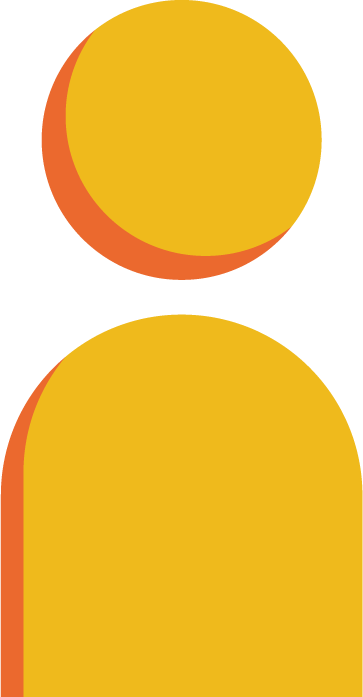 Decode the words
shall		      whiff
think		      dung
chick		    graph	
quack	    quick	    quill
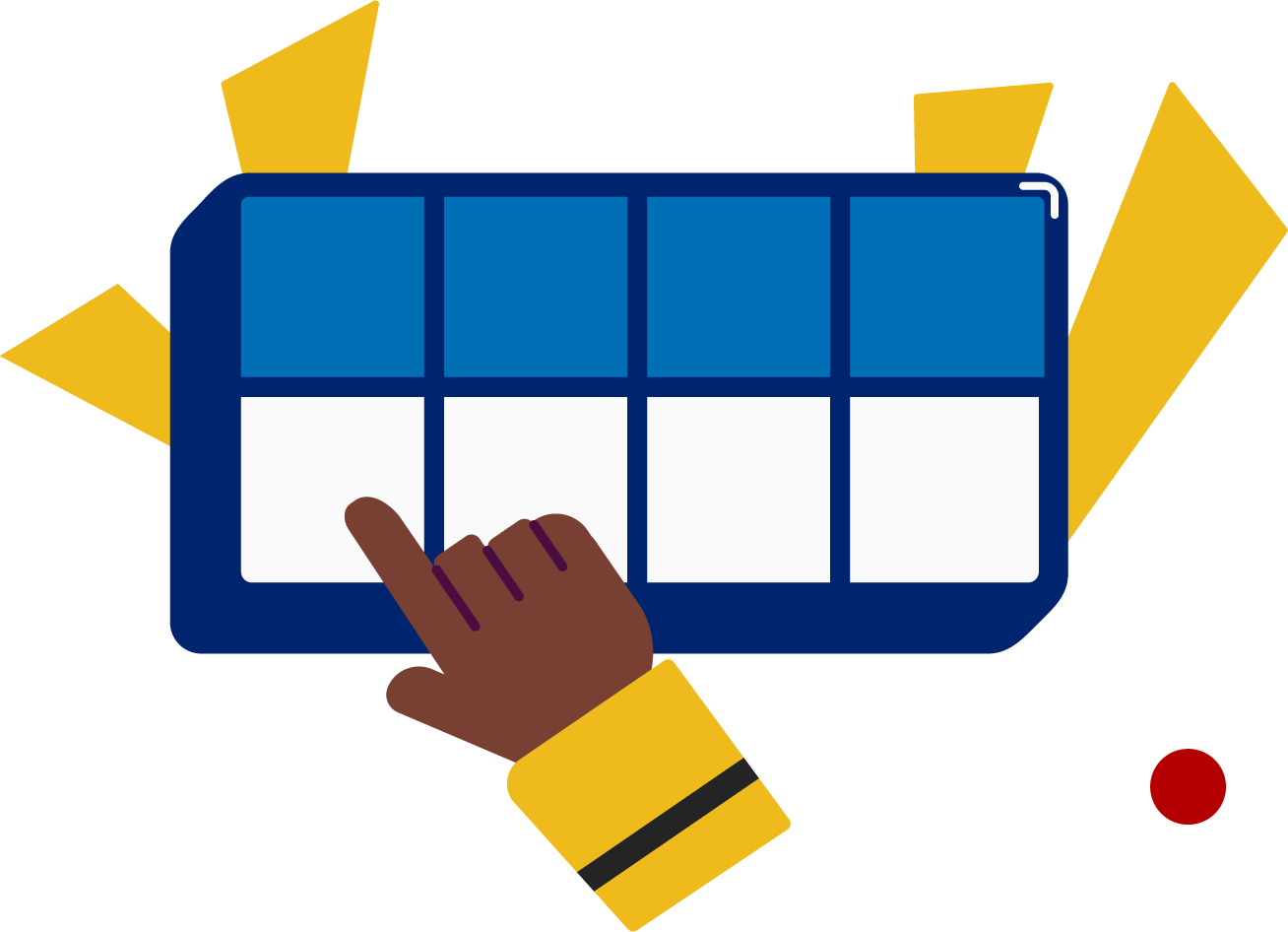 It’s time to decode the sounds in the words!

It’s time to decode the sounds in the words so 
we can read the words!
[Speaker Notes: See lesson plan for specific instructional guidance.

Decode the Words! 
Say: Decoding is when you break up the sounds in a word and read each sound one at a time. Then you blend the sounds together to read the word! Repeat our chant after me! 
"It's time to decode the sounds in the words! 
It's time to decode the sounds in the words so we can read the words!" 
Do: Say one sentence at a time of the Decode the Words chant and ask the students to repeat after you.
Say: Let's practice decoding the sounds in words today!

Say: We are going to decode the words. Remember, decoding is when you break up the sounds in a word and read each sound one at a time. Then you blend the sounds together to read the word! When we decode the sounds in words, it helps us read the words correctly.
Say: Look at our words for today.
Do: Point to the words.
Say: First, look at the spelling pattern to decide what vowel sound to use. Next, say each sound. Finally, blend the sounds together to read the words.
Do: Partner students.
Say: You and your partner work together to decode these words (shall, whiff, think, dung, chick, graph, quack, quick, quill). I'll be by to listen. Use your Double Decker Elkonin Boxes.
Do: Listen as students decode the word. Take notes on the students that can accurately articulate the sounds and read the word and students that may need reteaching and/or additional support.
Say: Great thinking! Awesome job decoding words today!]
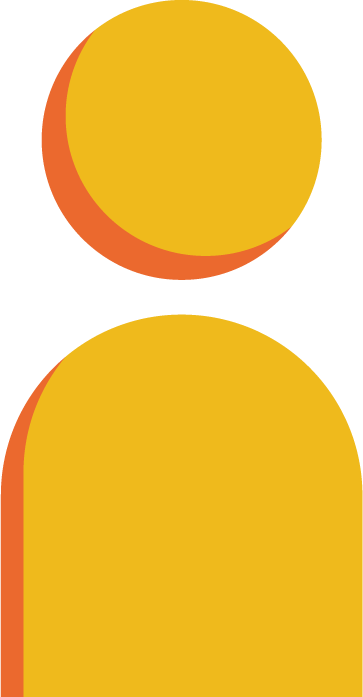 Spell the words
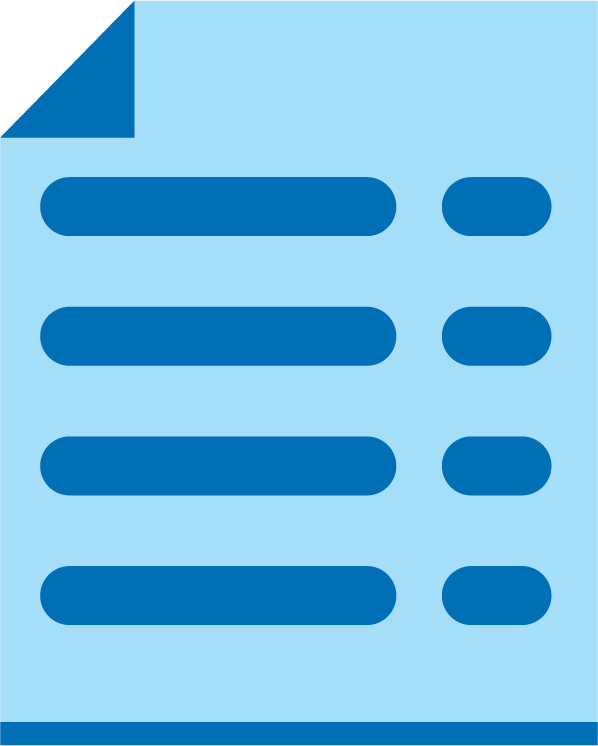 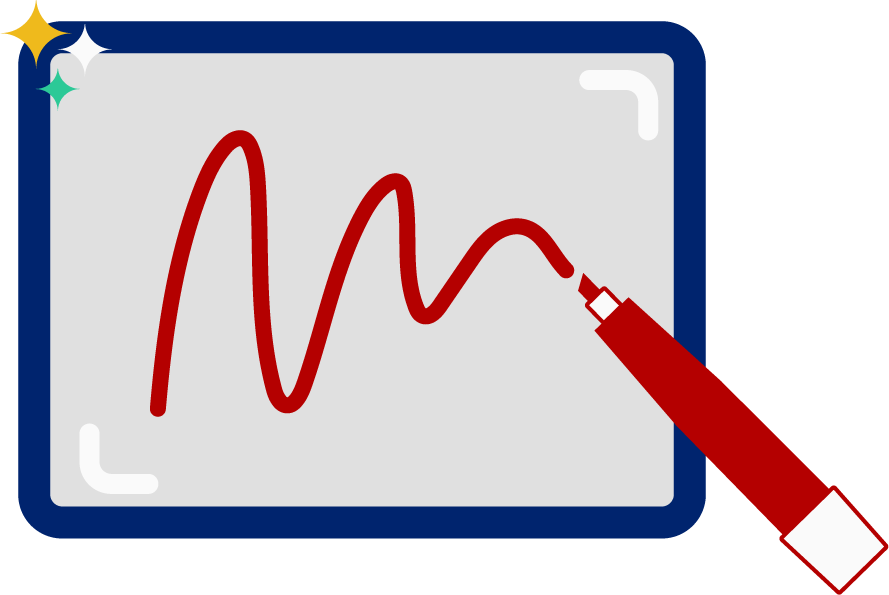 [Speaker Notes: See lesson plan for specific instructional guidance.

Follow the directions to administer the Formative Assessment for Level A, Unit 5.]
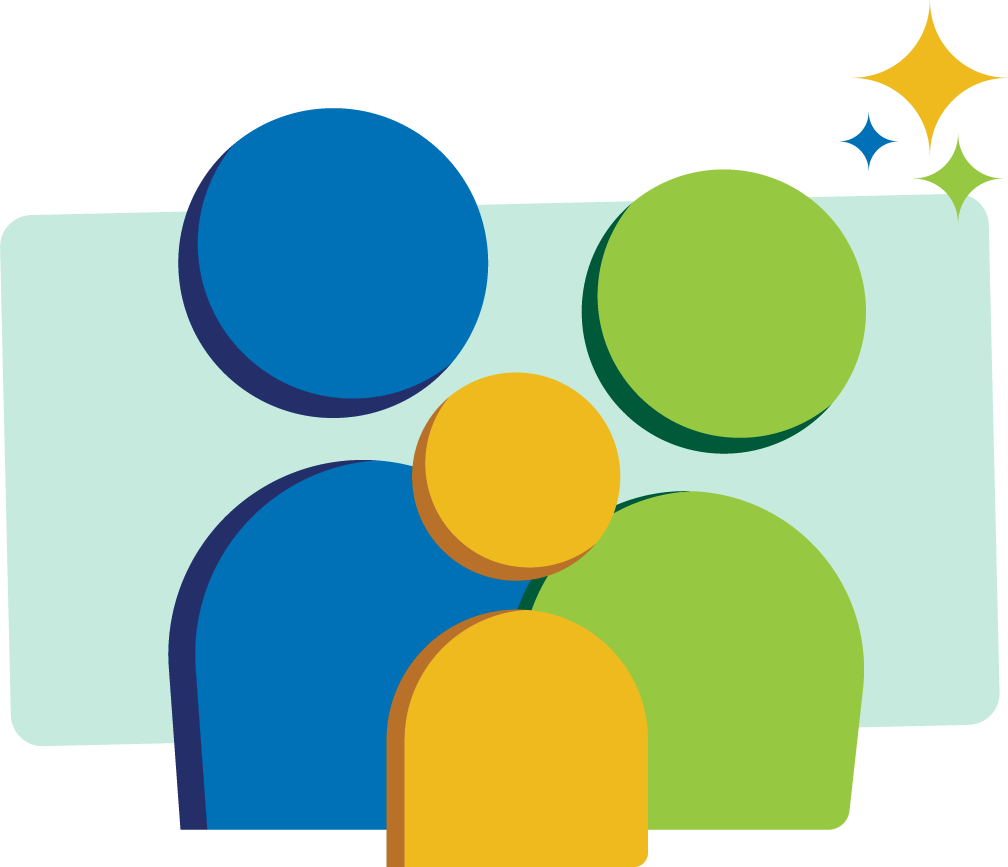 High Frequency Words
Family Activity
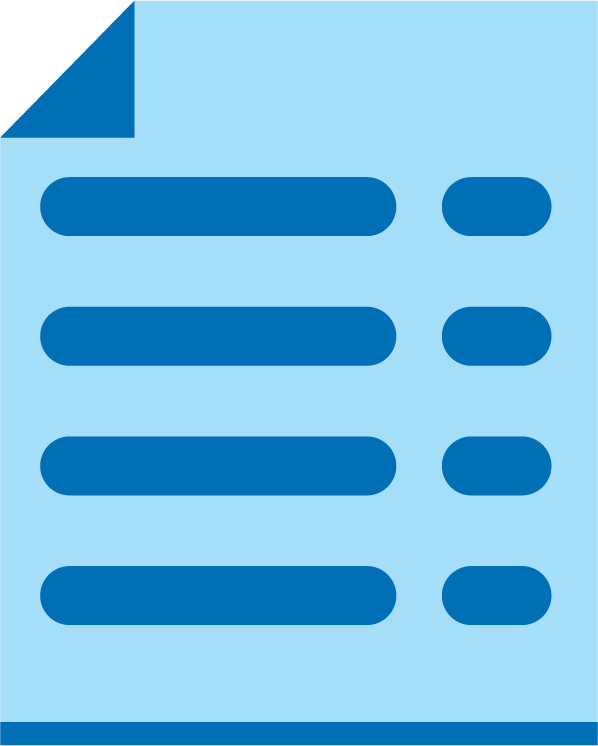 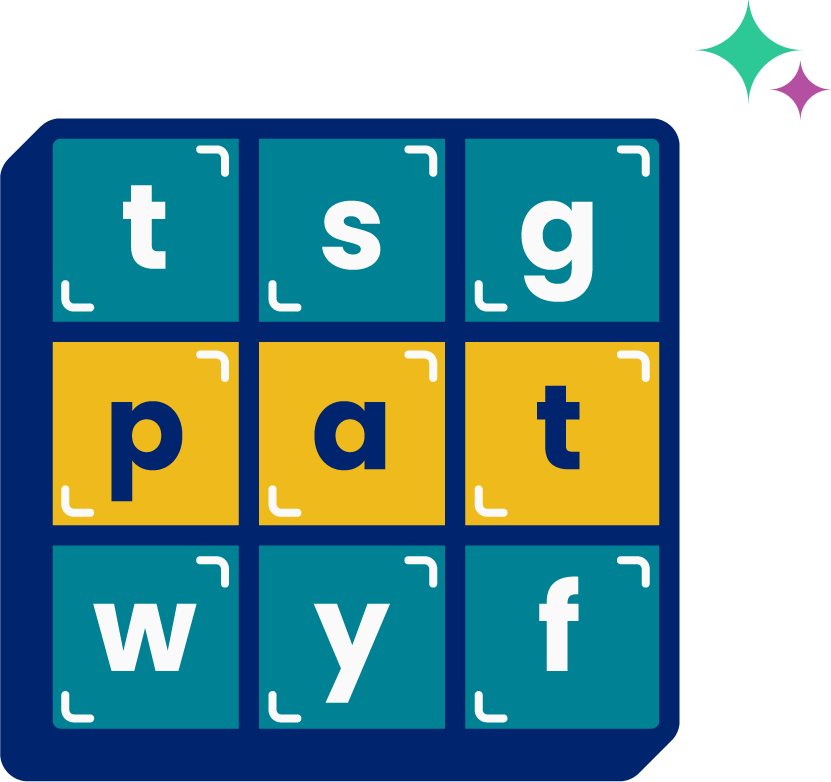 [Speaker Notes: See lesson plan for specific instructional guidance.

Given that you need to administer Level A, Unit 5 Formative Assessment, there is no new HFW. If you have time, review previously taught words.]